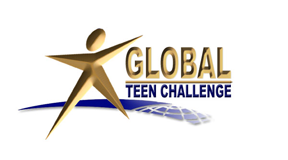 Определение и применение ваших духовных даровRecognizing and Using Your Spiritual Gifts
T209.01
02-2014
1
I.	Мы должны признать единство Тела We must recognize the body is one
Ефесянам 4:1       Ephesians 4:1

A.	Признать единство Recognize unity
Б.	Единство веры – Евангелие от Иоанна 17:21 The unity of faith  John 17:21
В.	Единство при главенстве Господа – Ефесянам 4:15Unity through the lordship of the Lord  Ephesians 4:15
T209.01
02-2014
2
II.	В Теле имеется много членов The body has many members
A.	Мы все части ОДНОГО Тела, ЕСЛИ Христос является нашим Господом (ст. 13)We are all part of the same, ONE Body,  IF Christ is Lord of our life    v. 13

Б.	Бог распределил нас (ст.18)God has placed us  v.18
T209.01
02-2014
3
В.	Мы отличаемся друг от друга (ст. 14-16, 20)We differ one from another  vs. 14-16, 20
Г.	Мы нуждаемся друг в друге (ст. 21-26, Галатам 5:13; 6:2)We need each other  vs. 21-26; Galatians 5:13; 6:2
Д. 	Мы несем ответственность друг за друга (Римлянам 12:9-18)We are responsible to each other   Romans 12:9-18
T209.01
02-2014
4
III.	Бог дал каждому члену дарыGod has given each member gifts
A.	1 Коринфянам 12     1 Corinthians 12
Б.	Дары Святого Духа: определениеHoly Spirit gifts:  a definition
1.	Духовный дар это особые способности, данные Святым Духом каждому члену Тела Христа в соответствии с Божьей благодатью с целью её применения в ТелеA spiritual gift is a special ability given by the Holy Spirit to every member of the Body of Christ according to  God's grace for use within the context of the Body.
T209.01
02-2014
5
IV.	Предназначение и преимущества даров Святого ДухаPurposes and Benefits of the gifts of the Holy Spirit
A.	Для созидания ЦерквиTo establish the Church

Б.	Для назидания Тела Христа (Ефесянам 4:13-14)To edify the Body of Christ   Ephesians 4:13-14
T209.01
02-2014
6
В.	Для эффективной христианской жизни (1 Коринфянам 12:16) For effective Christian living  I Corinthians 12:16
Г.	Для прославления Бога (1 Петра 4:10-11) To glorify God.  I Peter 4:10-11
Д.	Для служения и распространения Евангелия For service and outreach
T209.01
02-2014
7
V.	 Дух Святой сходит на верующего в момент спасения The Holy Spirit enters into the believer at salvation
1 Коринфянам 12:13    1 Corinthians 12:13

A.	Святой Дух крестит нас в Тело Христа The Holy Spirit baptizes us into the Body of Christ

B.	Служитель церкви/пастор крестит нас в воде The minister/pastor baptizes us in water
T209.01
02-2014
8
VI.	 Духовные дары предназначены не для владельца Spiritual gifts are meant for others.
A.	 Дары- это не награда и не признаки святости, но это инструменты, с помощью которых может производиться Божья работа Gifts are not rewards or signs of holiness but tools through which the work of the Lord can be done.
T209.01
02-2014
9
Б.	Дары- это не природные таланты Gifts are not talents
1.	 Дары обычно дарятся. Их единственное предназначение заключается в служении другим, а не в собственном обогащении, приобретении славы или признания Gifts are bestowed. They are given for the sole purpose of serving others, never for self-gain, glory or recognition.
T209.01
02-2014
10
2.	Таланты- это естественные способности. Очень часто они используются человеком для приобретения славы, денег, престижа, прочее и для человекаTalents are natural abilities. Often they are used to bring honor, money, prestige, etc., to the individual.
T209.01
02-2014
11
В.	Дары- это не роли христианGifts are not Christian roles.
1.	Многие духовные дары являются ролями, которые исполняют все верующие, такие как свидетельствование, вера, пожертвования, прочееMany spiritual gifts are roles that are acted out by all believers, i.e. witnessing, faith, giving, etc.
T209.01
02-2014
12
2.	Роль подразумевает функцию, то есть, в какой- то момент вам приходится исполнять роль учителя, несмотря на то, что у вас нет дара преподаванияA role means that a function is assumed, i.e.  it may be necessary for you to be a teacher at some point even if you don't have the gift of teaching.
3.	Использовать отсутствие дара в качестве оправдания за неисполнение духовной роли и невыполнение духовных обязанностей опасно для верующегоIt is dangerous to use the excuse of not having a gift for not fulfilling spiritual roles and responsibilities as a believer.
T209.01
02-2014
13
Г.	Духовные дары- это НЕ плоды Духа. (Галатам 5:22-23)Spiritual gifts are NOT the fruit of the Spirit.   Galatians 5:22-23
1.	Плод- это естественный, ожидаемый результат и проявление характера Иисуса, духовного роста и зрелости в жизни верующих, т.е. быть похожими на ХристаThe fruit is the normal, expected outcome and flow of the character of Jesus and godly growth and maturity in the personal life of the believer, i.e. Christlikeness.
T209.01
02-2014
14
VII.	Открытость всем духовным дарамOpenness to all Spiritual gifts
A.	Будьте осторожны в отношении различных способов классификации даровBeware of over-attempts of gifts classification.
T209.01
02-2014
15
VIII.	Позвольте Святому Духу проявить Себя различными способами для всеобщего блага Let the Holy Spirit manifest Himself in a variety of ways for the common good
1 Коринфянам 12:7     I Corinthians 12:7
A.	Некоторые проявления предназначены только для применения в отношении всего Тела, например дары пасторства, пророчества, и т.д.Some manifestations are only for use in the collective Body, i.e. pastor, prophecy, etc.
T209.01
02-2014
16
Б.	Имеются также другие дары и их проявления, которые находят практическое применение в повседневной жизни, например, управление, администрирование,  пожертвование, оказание помощи, служение и т.д.There are other gifts and operations which are practical applications for the daily life, i.e. leadership, administration, giving, helping, serving, etc.
T209.01
02-2014
17
В.	Существуют служебные должности, такие как апостолы, пророки, евангелисты, пасторы, учителя.There are also offices of ministry, i.e.  apostle, prophet, evangelist, pastor and teacher.
T209.01
02-2014
18
IX.	Мы можем определять и стремиться к тому, чтобы иметь дары Святого Духа, действующие в нас и через нас.We can recognize and seek after the Holy Spirits gifts to operate in and through us.
A.	Определение и применение ваших духовных даровDiscovering and using your Spiritual Gifts
	Вопросы, которые следует задать самим себе:Questions to ask yourself:
1.	Какие дела доставляют мне радость?What gives me joy in doing?
T209.01
02-2014
19
2.	Что является Божьим благословением в моей жизни?What is God blessing in my life?
3.	Что является Божьим благословением в моей жизни?What has the Holy Spirit impressed me with or told me?
4.	Как другие люди воодушевили меня? How have others encouraged me?
T209.01
02-2014
20
Б.	Практические советыPractical advice
1.	Будьте духовно «голодны» и открыты для Святого Духа.Be spiritually “hungry” and open to the Holy Spirit.
2.	Настойчиво ищите и желайтеSeek and desire earnestly.
T209.01
02-2014
21
3.	Делайте шаги веры и испытывайте свои дарыStep out in faith and put your gifts to test.
4.	Будьте открыты наставлениямBe open to guidance.
5.	Будьте открыты наставлениямContinue to practice and use the spiritual gifts given.
T209.01
02-2014
22
6.	Позвольте им расти и развиватьсяAllow them to grow and develop
7.	Наблюдайте за тем,  как Святой Дух позволяет различным духовным дарам, данным вам, смешиваться с другими дарами и с дарами других людей в Теле Христа, частью которого вы являетесьSee how the Holy Spirit will allow various spiritual gifts He has given you to blend with each other and with those in the Body of Christ of which you are a part.
T209.01
02-2014
23
XI.	Наш подход к изучению духовных даровOur approach to studying spiritual gifts
A.	Духовный дар должен упоминаться в Библейском контексте, которые учат о духовных дарахThe spiritual gift should be listed in a Biblical context where gifts are taught.
Б.	Необходимо четкое, определенное, основанное на опыте  доказательство библейского, контекстного определения и применения духовных даровThere should be clear, definite, experiential evidence confirming the Biblical, contextual description and use of the gifts.
T209.01
02-2014
24
Заключение     Conclusion
A.	Помните, что вы- особенны и вы получили в дар духовные дары, поскольку личность Святого Духа пребывает в каждом истинном верующемRemember that you are special and that you have received the impartation of spiritual gifts through the person of the Holy Spirit who indwells every true believer.
Б.	Будьте открыты и чувствительныBe open and receptive.
T209.01
02-2014
25
В.	Будьте целиком наполнены действием даров Святого Духа по вереBe full of the Holy Spirit releasing the operation of the gifts by faith.
Г.	С настойчивостью желайте и развивайте те дары, которые вы у себя обнаружилиDesire earnestly and develop those gifts which you recognize having.
Д.	В сотрудничестве с Богом применяйте дары для строительства Его ЦерквиUse the gifts in cooperating with God in building His church
T209.01
02-2014
26
Contact us

www.Globaltc.org

www.iTeenChallenge.org
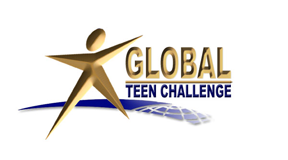 T209.01
02-2014
27